Beam-beam effects in KEKB/SuperKEKB
K. Ohmi (KEK)
Beam-beam workshop 2018@LBNL
5-7 Feb, 2018

Thanks to E. Forest, Y. Funakoshi, K. Hirosawa, N. Iida, H. Koiso, A. Morita,
Y. Ohnishi, N. Ohuchi, K. Oide, H. Sugimoto, Y. Zhang, D. Zhou
KEKB
LER 3.5GeV(e+) x HER 8GeV(e-) asymmetric circular collider with circumf. 3016m.
L=2.16x1034 cm-2s-1 was achieved.
Overcome the Electron cloud effects.
Day-by-day tuning of coupling and its chromaticity.
SuperKEKB
LER 4GeV(e+) x HER 7GeV(e-) asymmetric circular collider (3016m).
Target L=8x1035 cm-2s-1.
Large crossing angle, szqh/sx=20, no crab waist. 
Extremely low b*, bx*=3cm, by*=0.3mm. Low emittance.
Parameters of KEKB/SuperKEKB
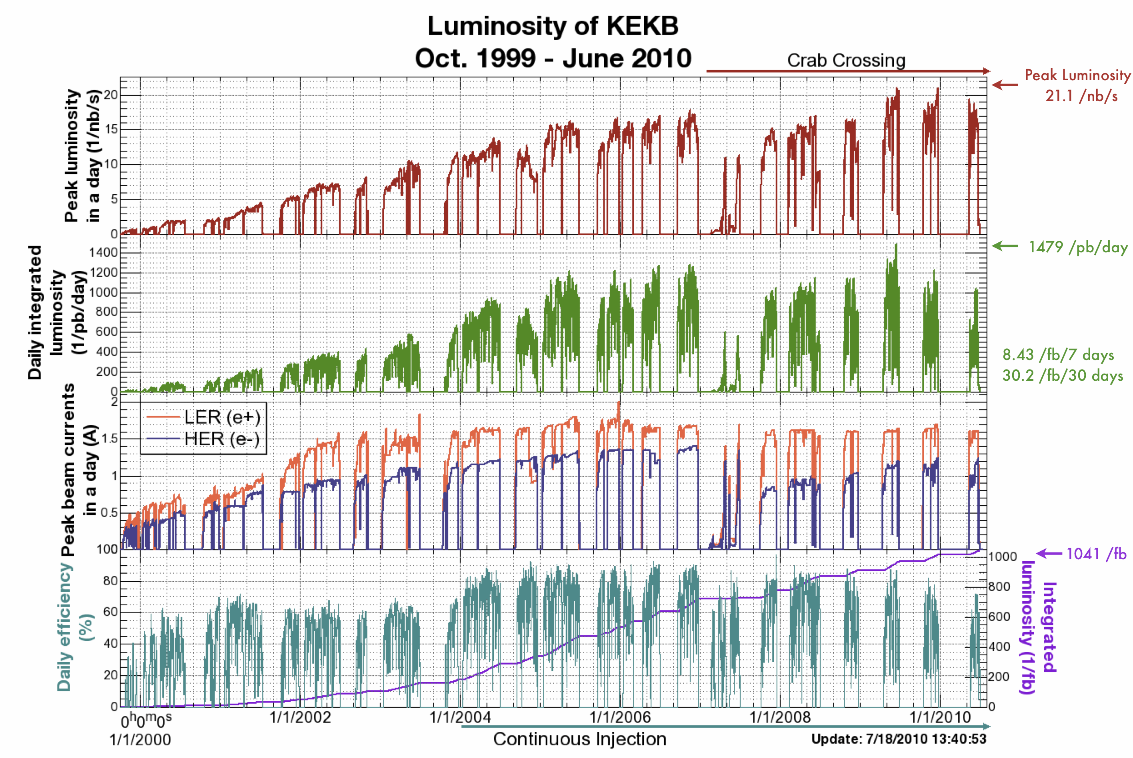 Electron cloud cure and IP optics tuning
Chromatic coupling correction
Commissioning of KEKB, IP optics tuning
IP orbit/optics tuning, Dx, Dy, ay, by (waist), r1-4, hy, hy’ every hour was essential for maintain KEKB operation.
Chromatic optics parameters, by, r1-4, hy. were corrected later.
Parametrization of one turn matrix at IP
dispersion subtraction, 4+2 matrix


x-y coupling
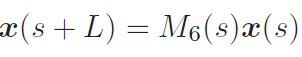 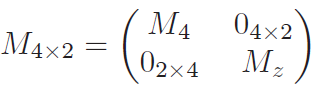 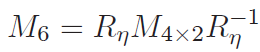 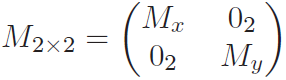 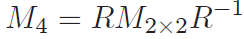 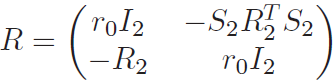 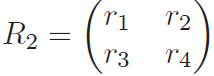 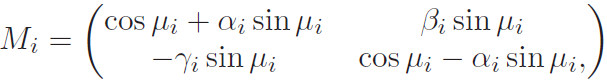 Strong-strong simulation in SuperKEKB
Luminosity simulation was performed with scanning the optics parameters as is done in the operation. Simulation using M6(s*).
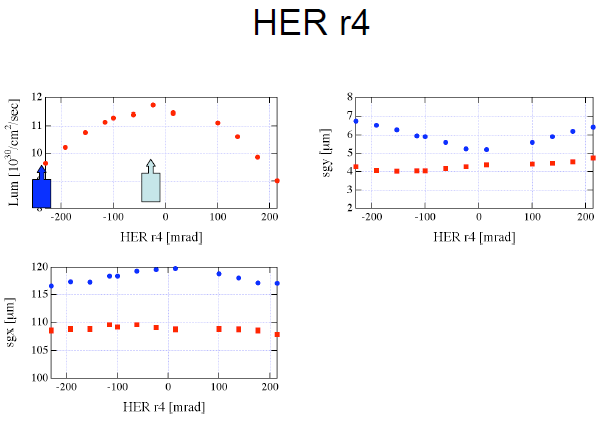 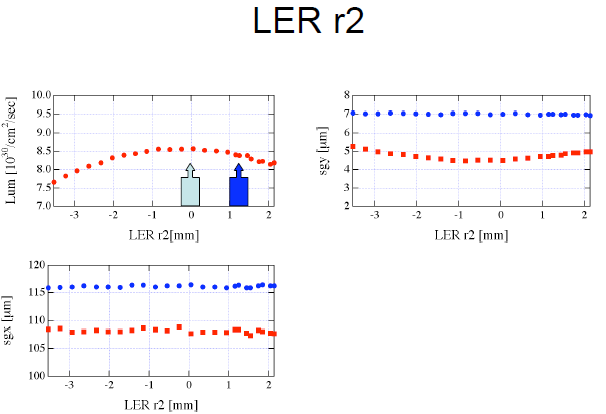 Optics parameters are controlled by local bumps
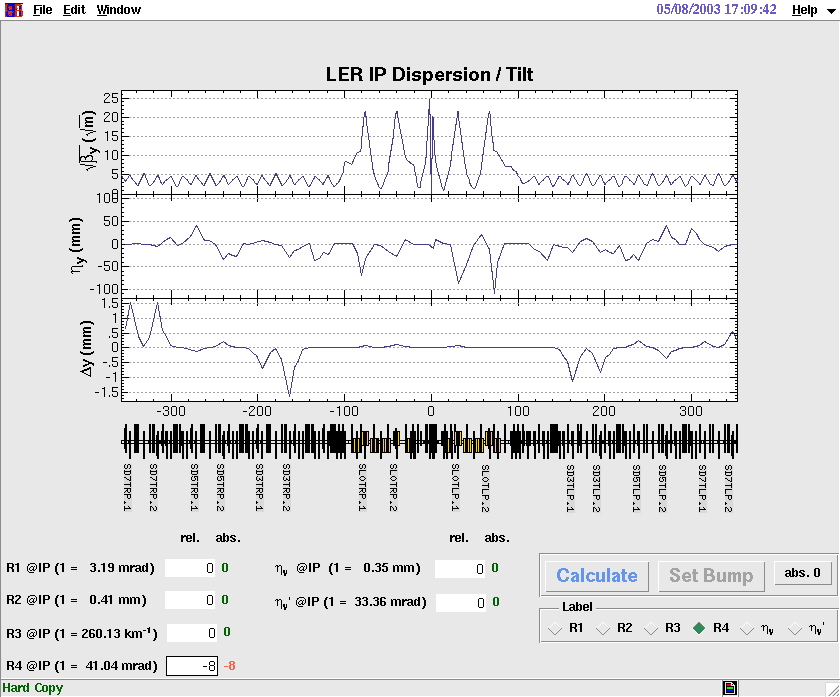 Local bump at sextupole magnets induces x-y coupling at IP.
Dispersion at IP,  tuning
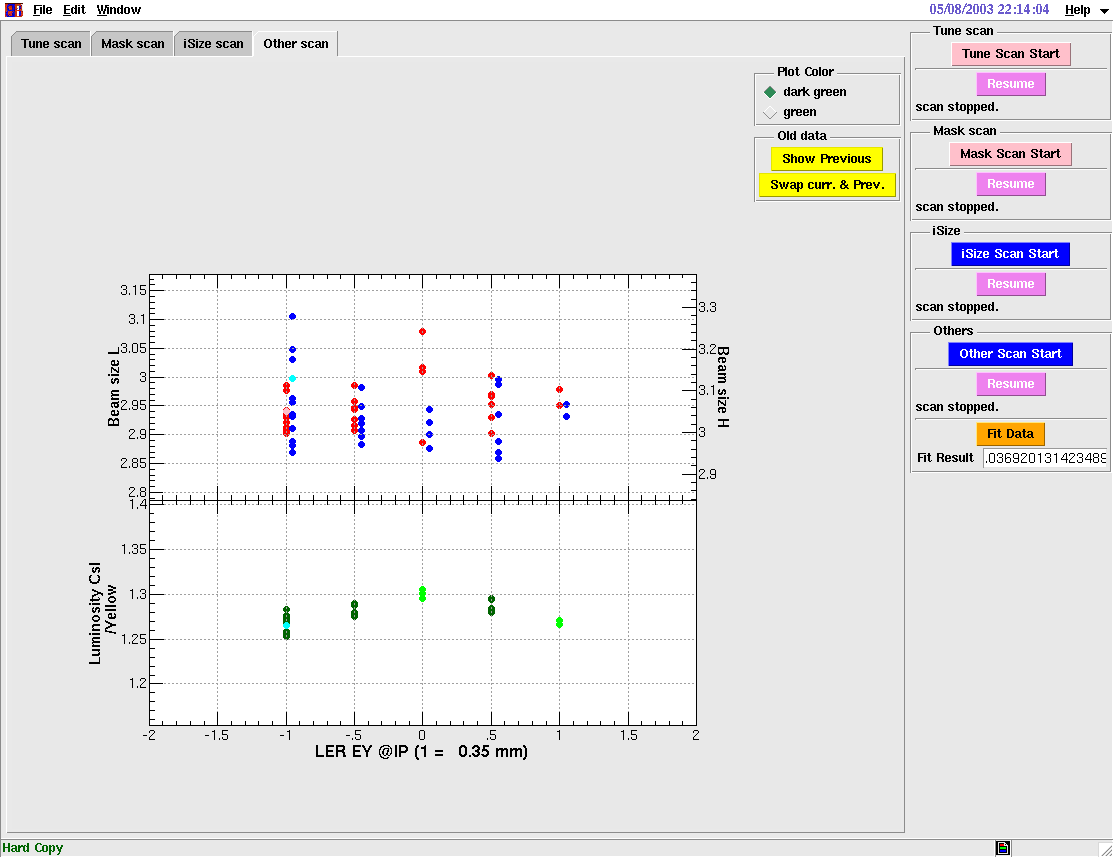 Beam size and luminosity are measured with changing hy parameters.
X-y coupling   LER  R2 ,  tuning
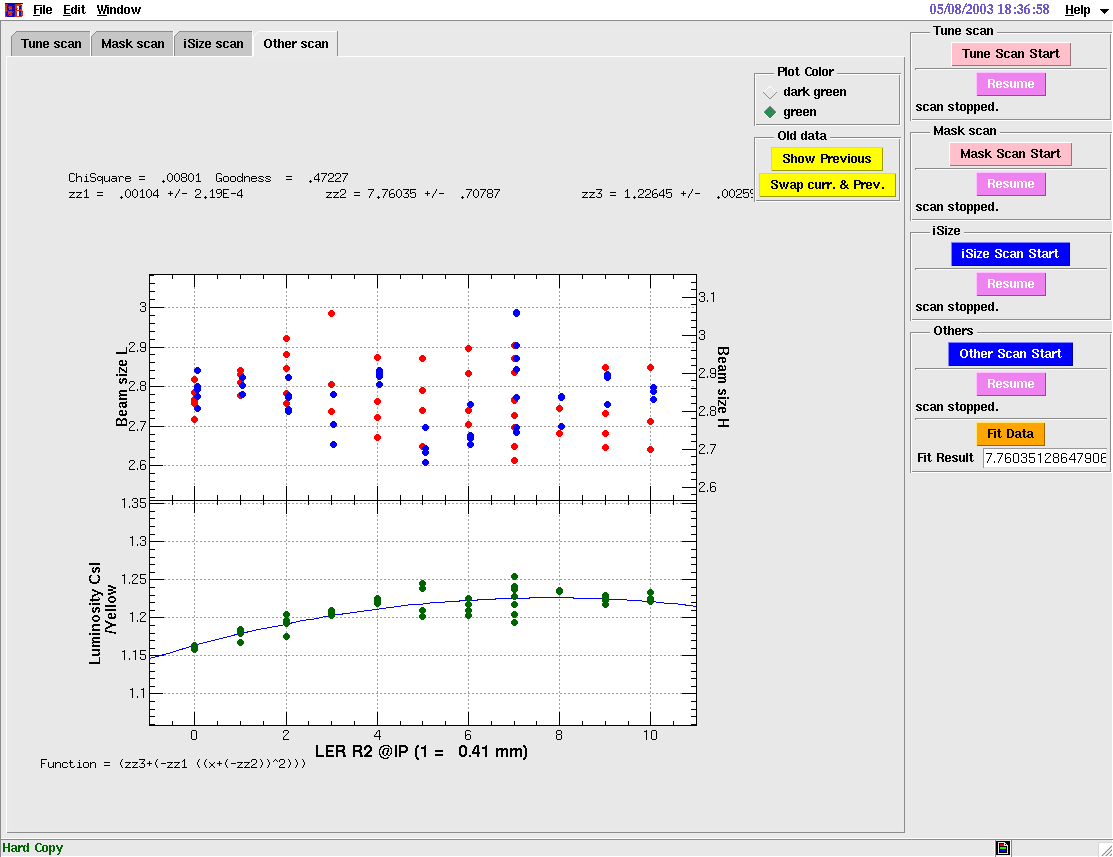 Beam size and luminosity are measured with changing R2 parameters.
X-y coupling   LER R4 ,  tuning
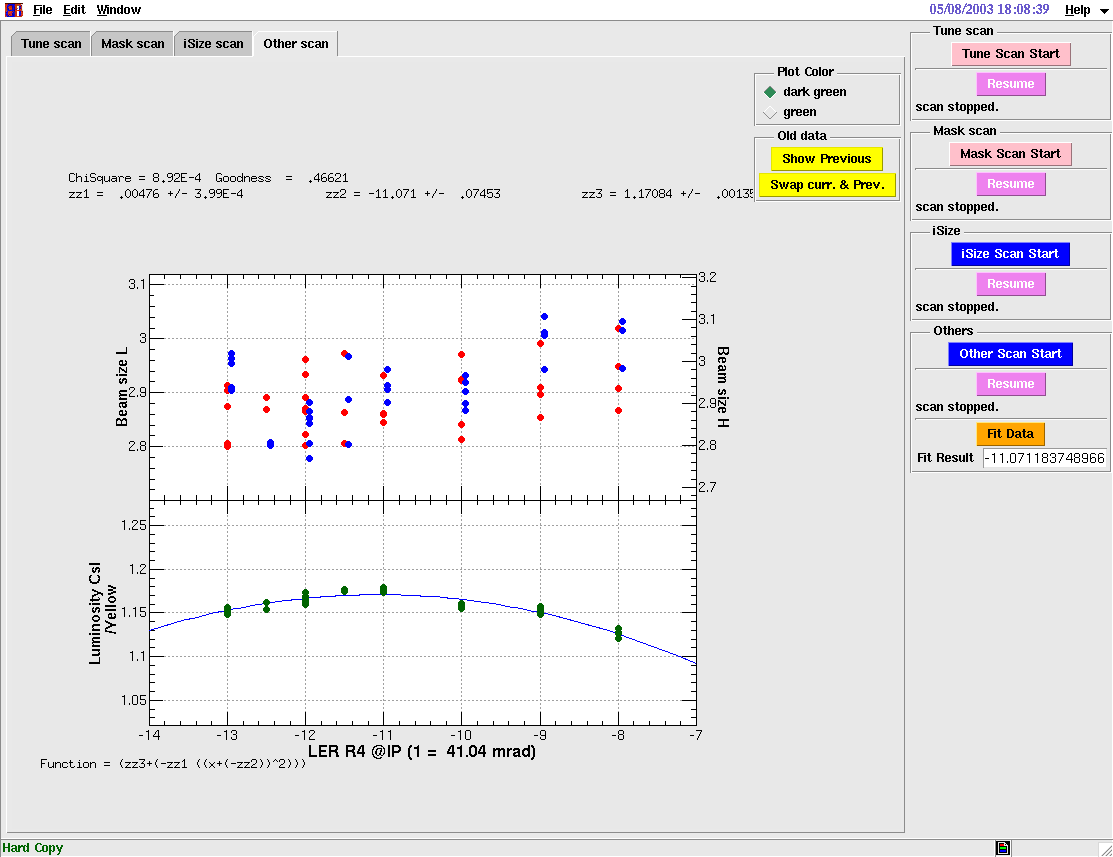 Beam size and luminosity are measured with changing R4 parameters.
Measurement of IP optics
IPAC10
Octopos BPM
Octopos BPM
773mm
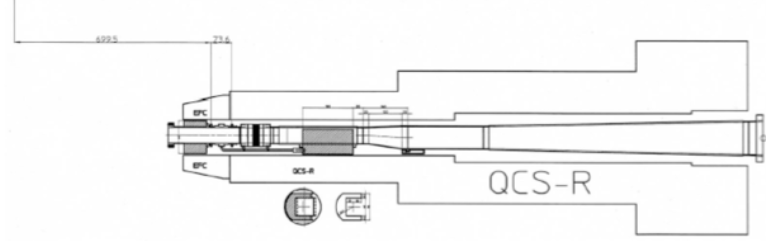 552mm
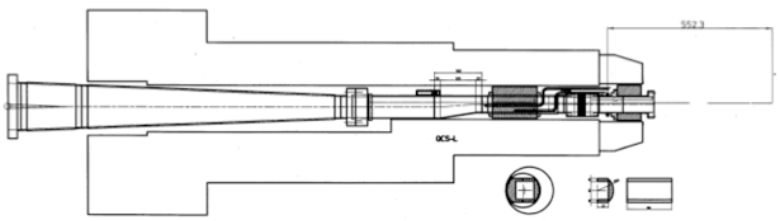 Take turn-by-turn position data
Reconstruct phase space plot at IP.
Phase space ellipse
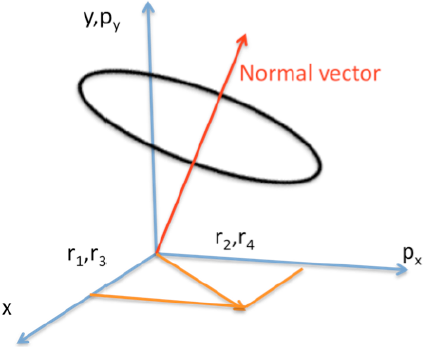 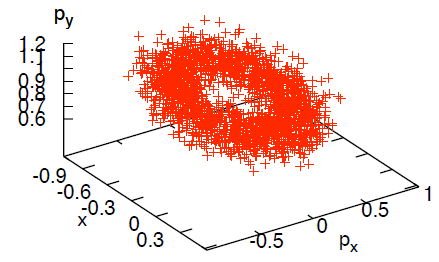 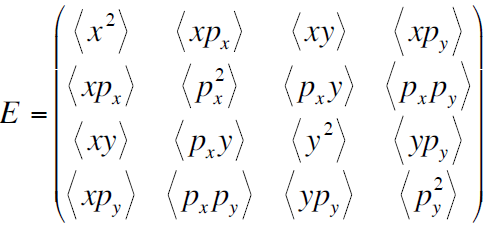 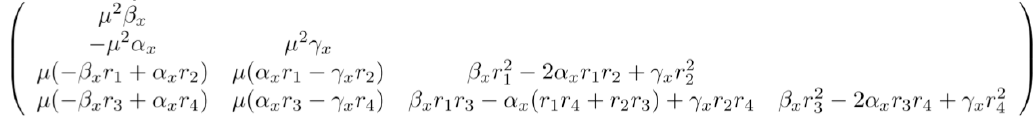 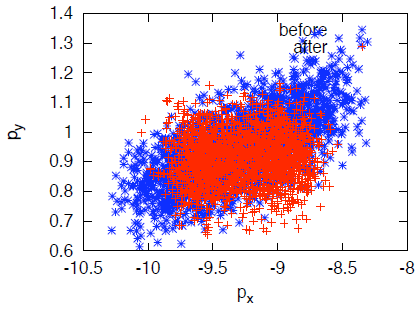 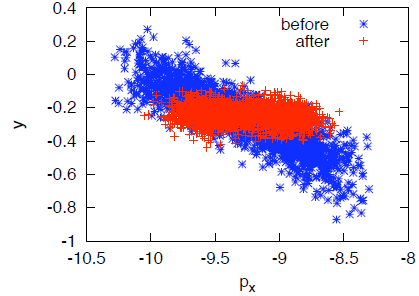 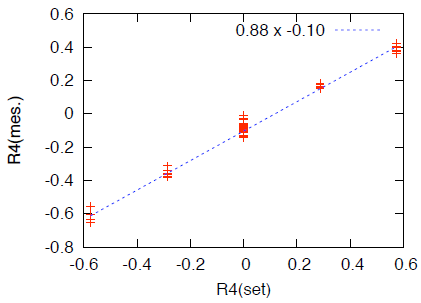 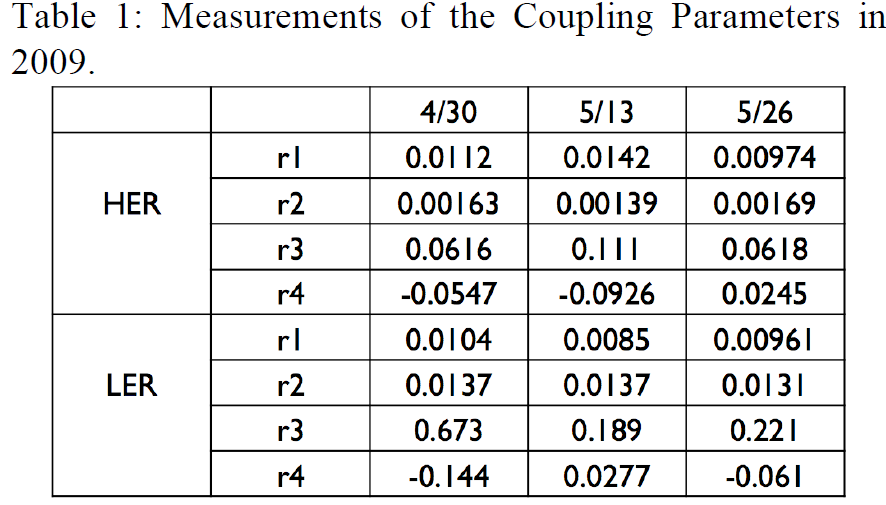 Chromatic coupling at IP
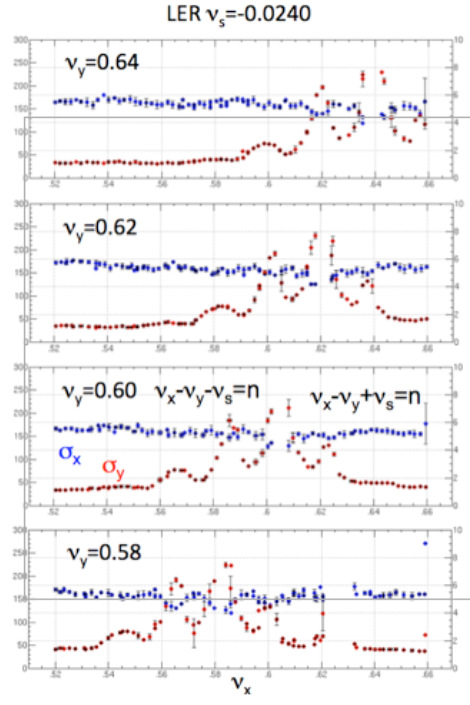 Beam size blow-up was seen at nx-ny+-ns.
Existence of coupling term of xyz.
We correct chromatic coupling at IP using skew sextupole magnets.
Luminosity increases 20%, due to the crab cavity and chromatic coupling correction even lower beam current compare with the peak.
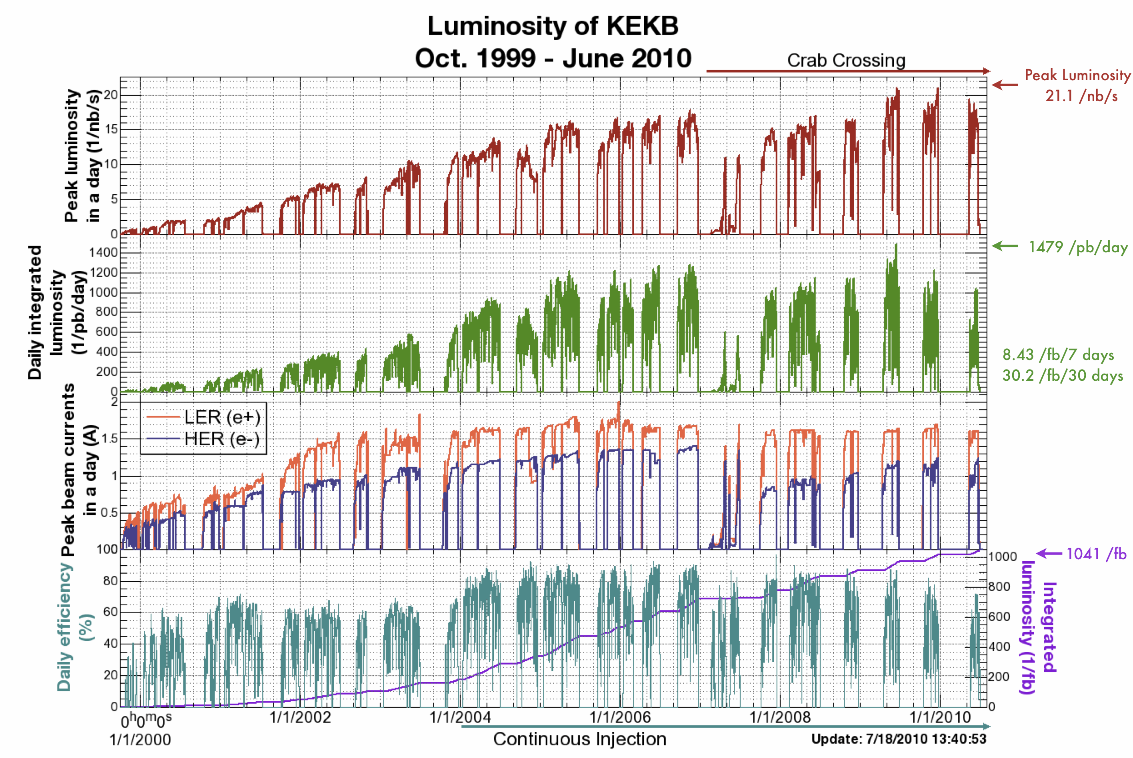 Electron cloud cure and IP optics tuning
Chromatic coupling correction
Lower beam current
Beam-beam simulation with chromatic coupling
Generating function of chromatic coupling transformation

en, fn,gn,hn are related to chromatic coupling.
Determine a-w for a given chromaticity (measurement or model)
Transfer using H(a,b,..)

                               …
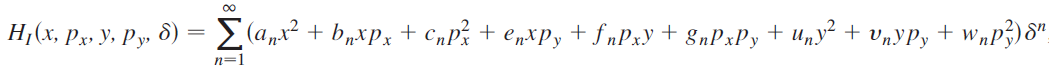 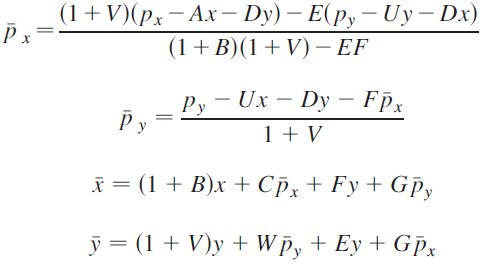 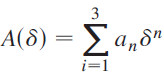 Weak-strong simulation w and w/o chromatic coupling
D. Zhou et al., PRSTAB 13, 021001 (2010)
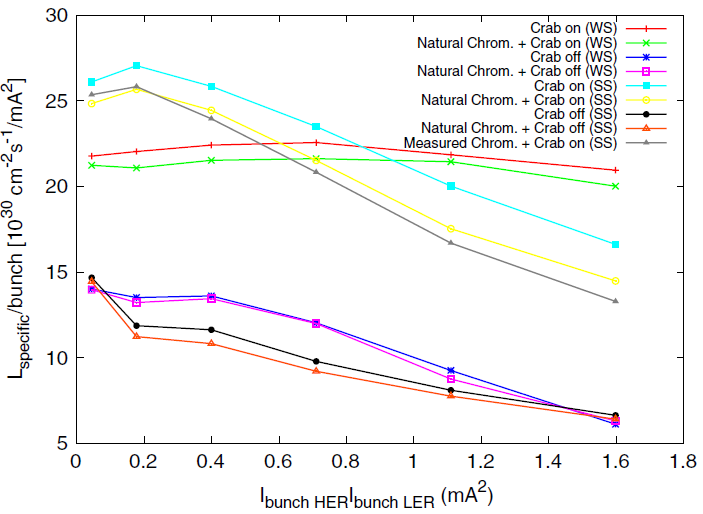 Specific luminosity w and w/o chromatic
  coupling

Scanning dr4/dd and dr2/dd
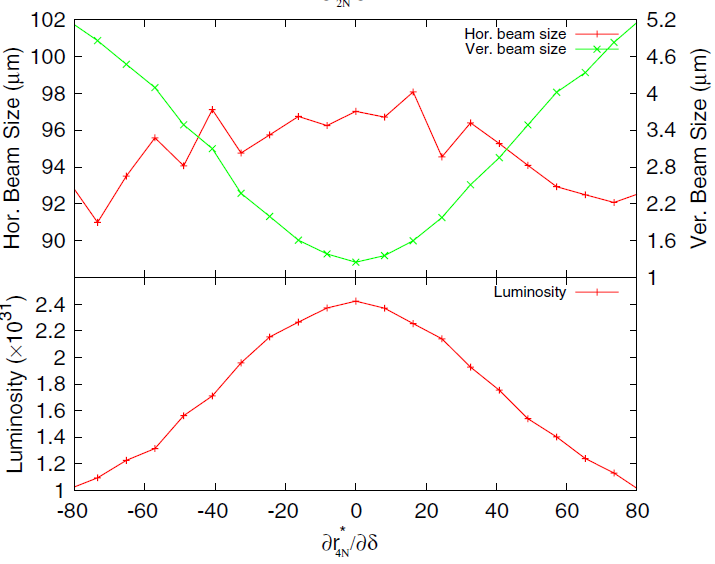 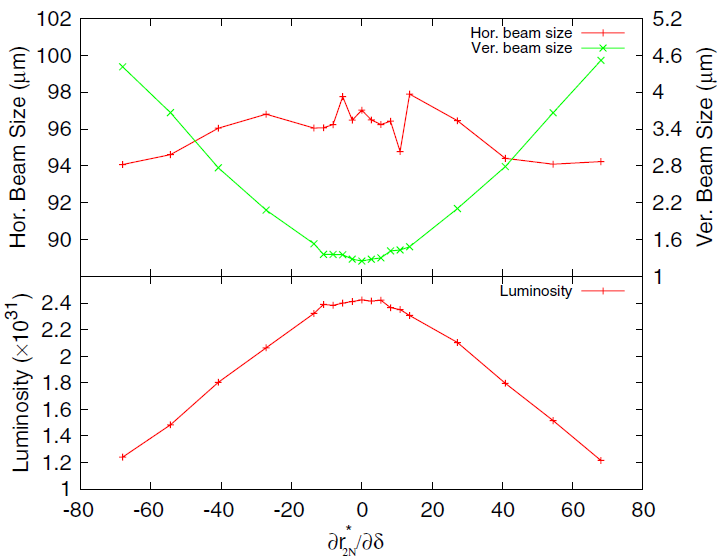 Measurement of chromatic coupling
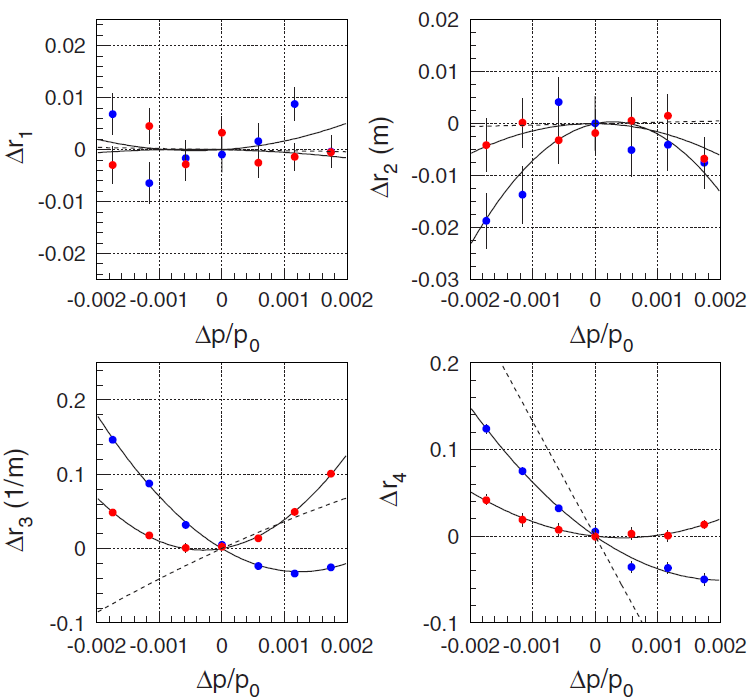 x-y coupling parameters are measured for RF freq shift.
Blue and red is before and after correction.
Luminosity increases 20% after the correction.
Y. Ohnishi et al., PRSTAB 12, 091002 (2009)
SuperKEKB
Luminosity upgrade strategy changes the crab cavity to the large crossing angle scheme.
Extremely low b IP optics, bx*=3cm by*=0.3mm.
Large Piwinski angle, 

Commissioning with collision starts from this spring.
IP beta is squeezed step by step, 
  (8xbx*,8xby*), (4xbx*,8xby*), (4xbx*,4xby*),…, (bx*,by*)

Two subjects are discussed,
IR nonlinearity
Coherent beam-beam instability
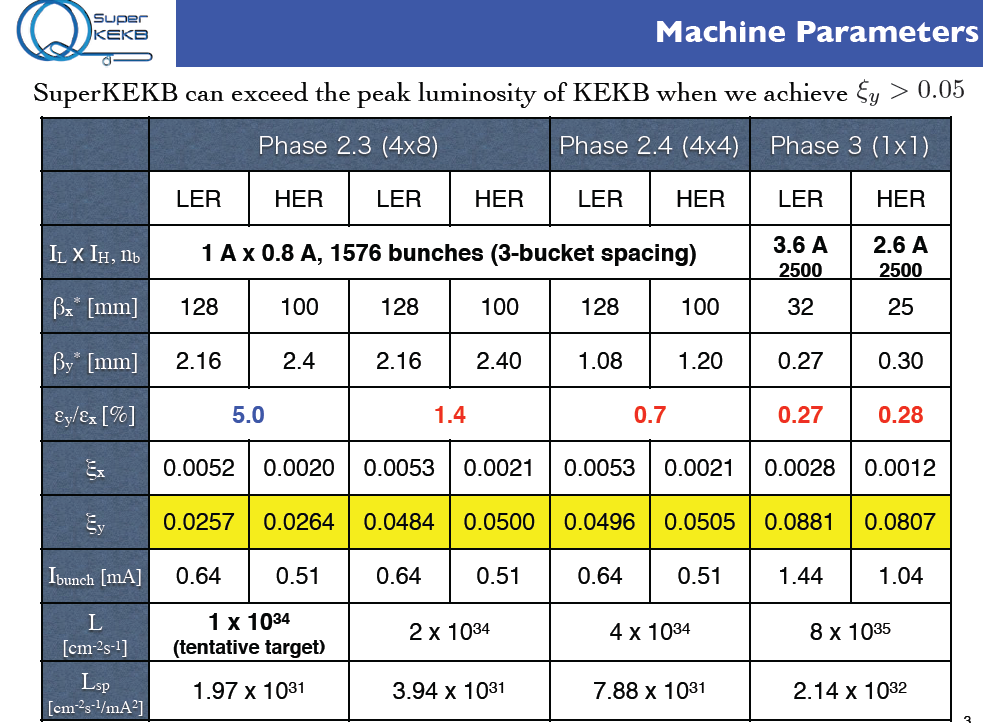 Y. Ohnishi, Dec. 2017
IR magnets and their nonlinearity
There are many nonlinear field components in IR magnets.
Chromatic coupling
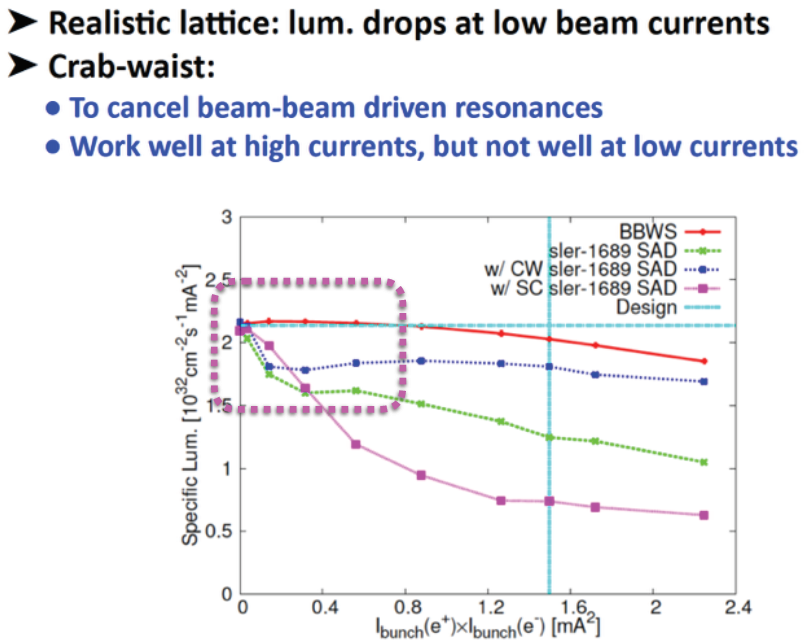 D. Zhou, SKEKB MAC 2015
BBWS : arc expressed by simple transfer matrix
SAD: complex lattice structure
Y. Zhang’s (IHEP) work at KEK
Vertical orbit is induced by a large horizontal betatron oscillation.
Skew sextupole term at IP, x2y, is suspected for the luminosity degradation.
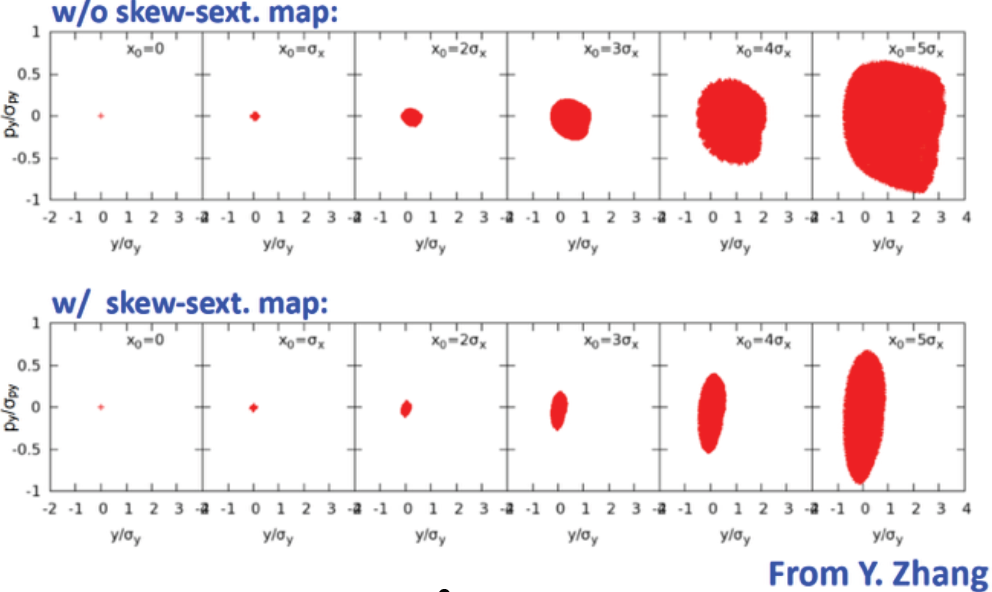 QCS superconducting magnet system
N. Ohuchi et al.
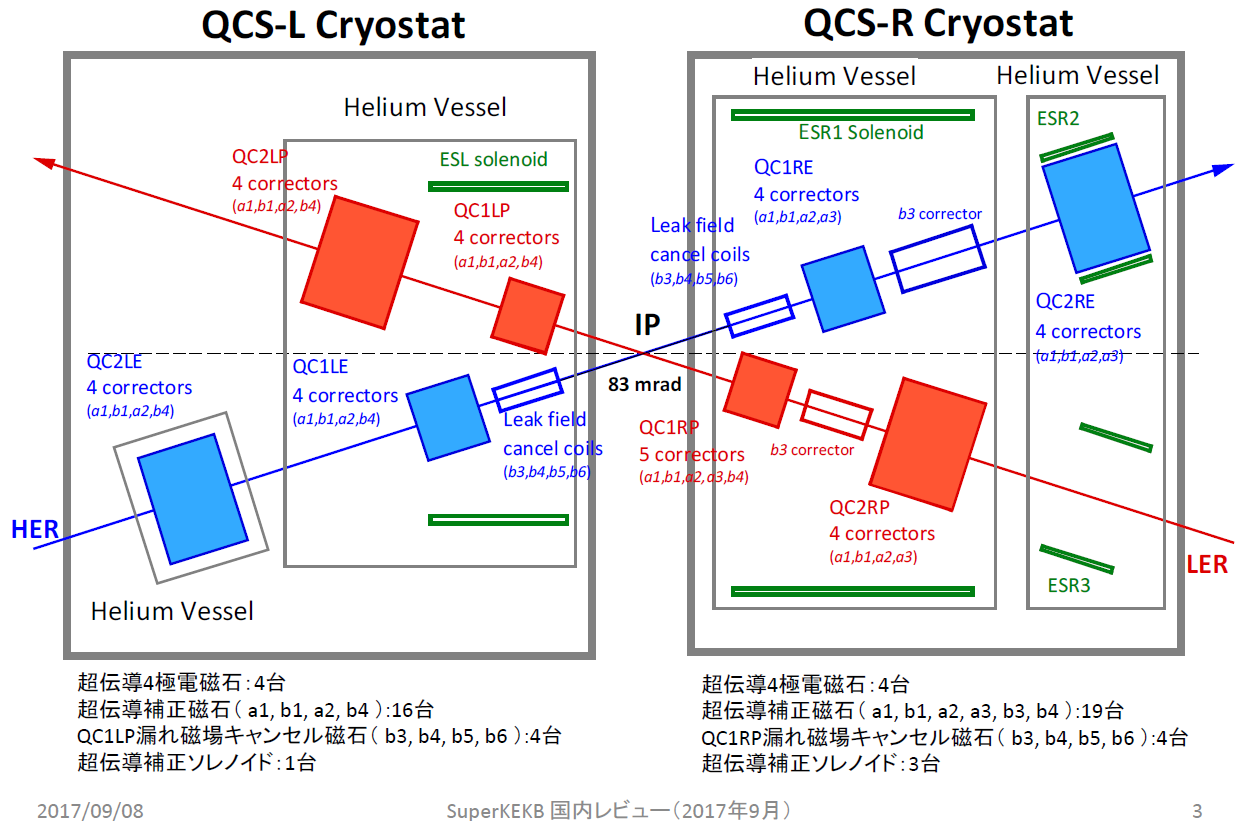 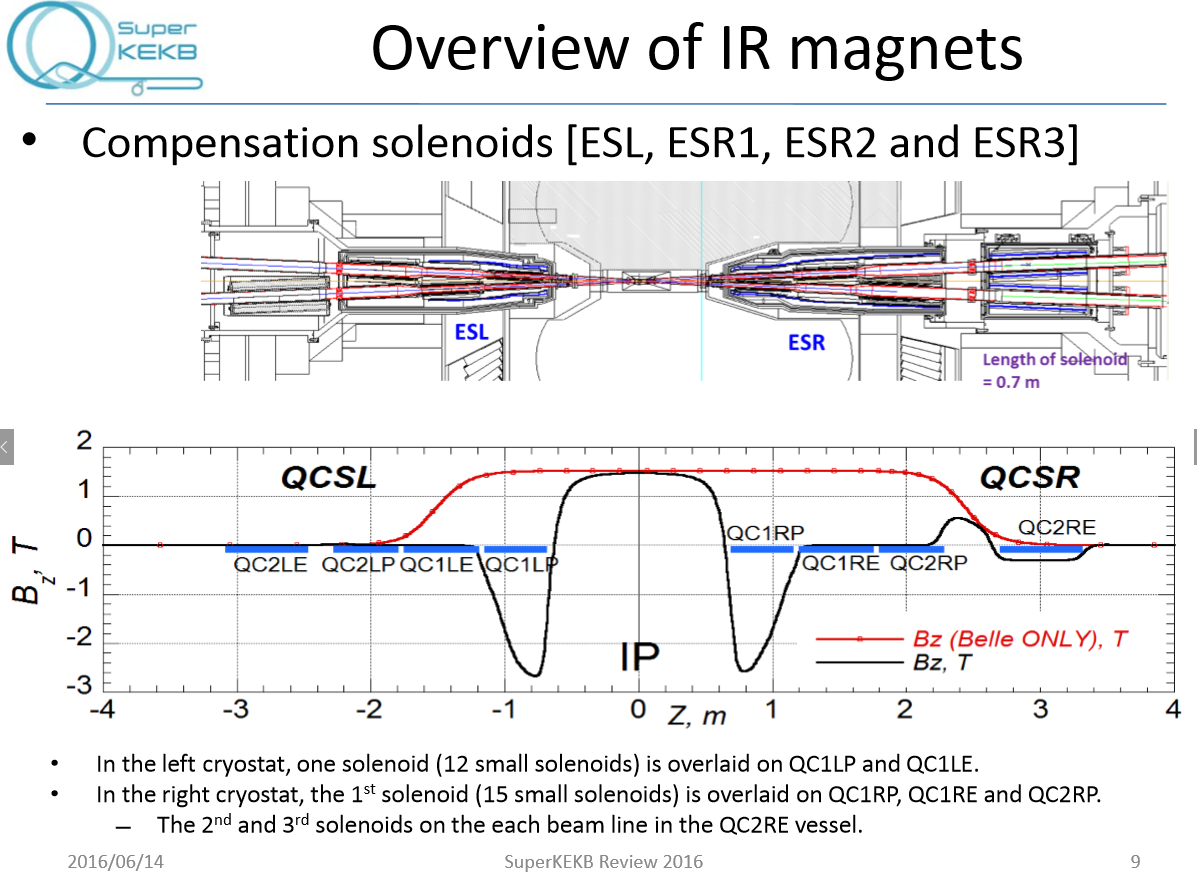 N. Ohuchi et al.
Evaluation of nonlinear term
Focus on skew sextupole component.
Reference axes in solenoid is chosen as a straight line with half crossing angle.
Magnet components are defined on the reference orbit.
Beam orbit deviate from the reference orbit.
Skew sextupole component is induced by Skew sextupole and octupole with a vertical orbit.
Skew sextupole component
  upstream of IP                                     downstream
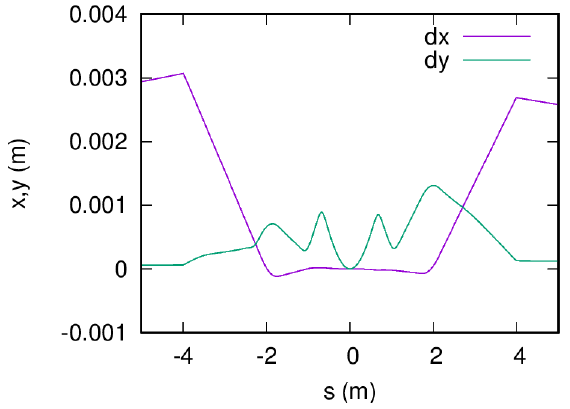 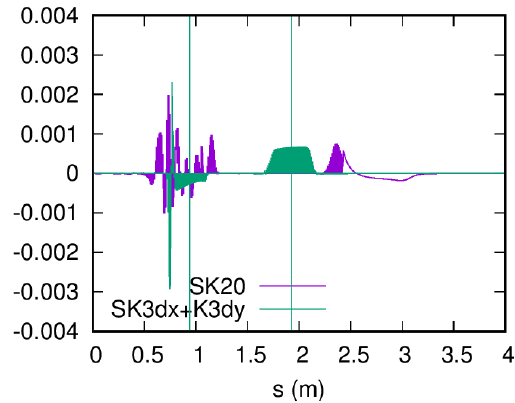 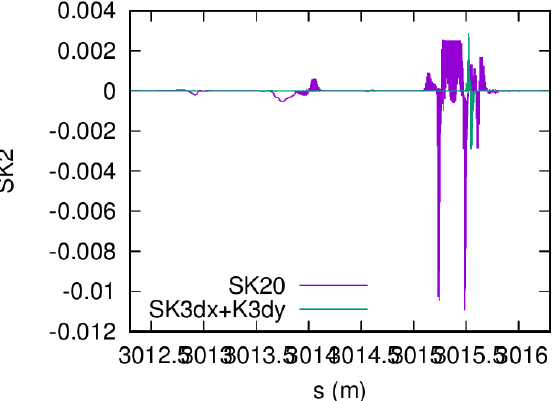 C10 from SK2 and K3+yCOD
Contribution to SK2 is coming from explicit Skew Sext SK20 and octupole, K3+COD
No contribution from higher order than K3.








Skew sextupole coming from higher order nonlinearity is small.
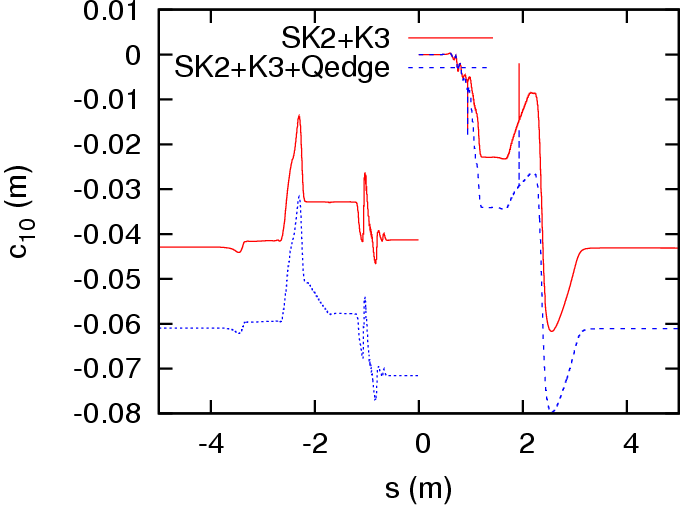 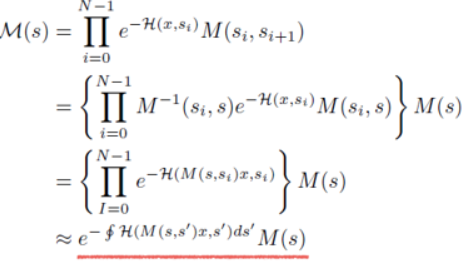 Comparison with PTC
D. Zhou
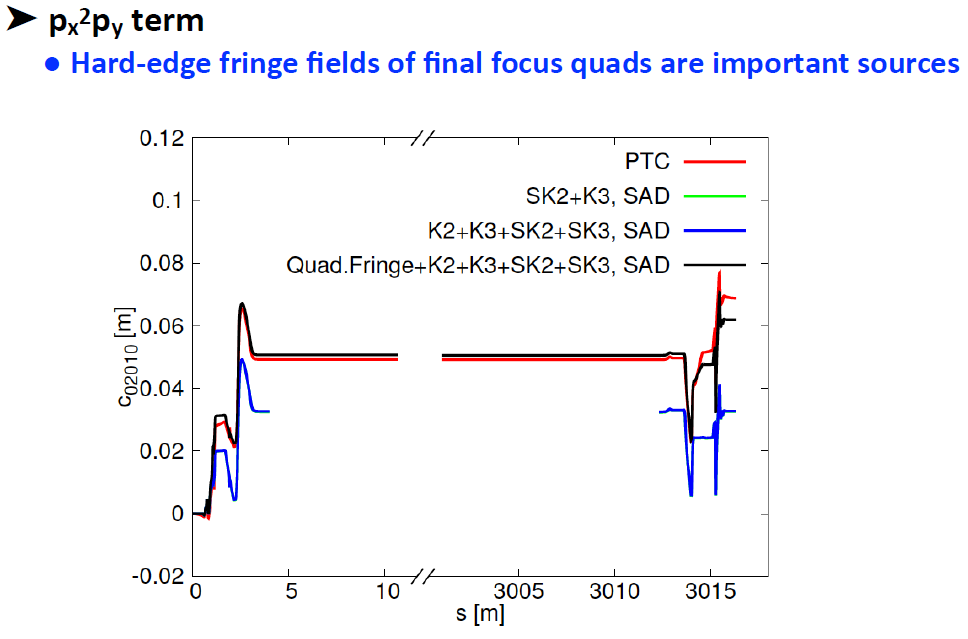 Luminosity for H=c10px2py
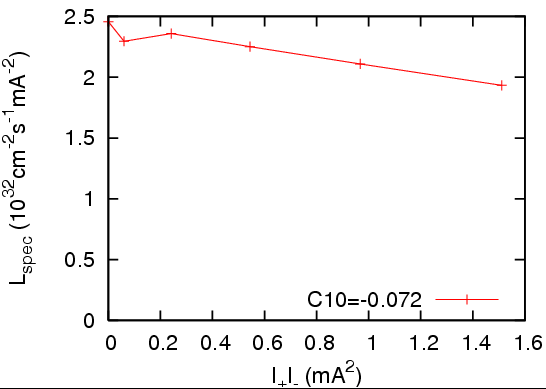 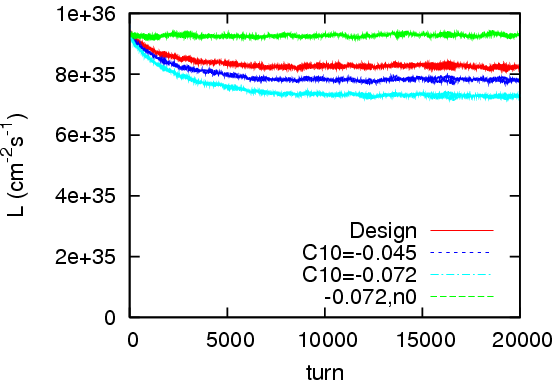 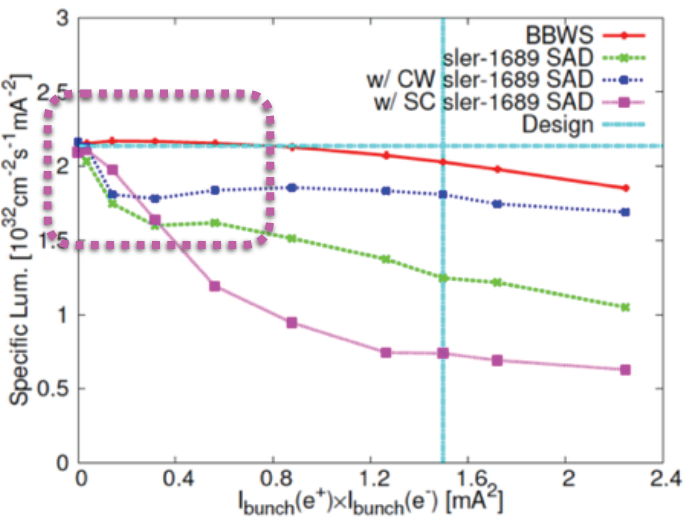 The luminosity degradation due to c10 is weaker than that of beam-beam simulation with SAD.
There may be still unknown nonlinearity?
Detuning b*
for  bx*=3.2cm, by*=0.27mm
Measurement of the Coherent beam-beam instability
Y. Ohnishi, Dec. 2017
Beam-beam instability should be observed at detuned lattice (8x8x) in commissioning of Phase-II (this year).
Design parameters of SuperKEKB was stable.
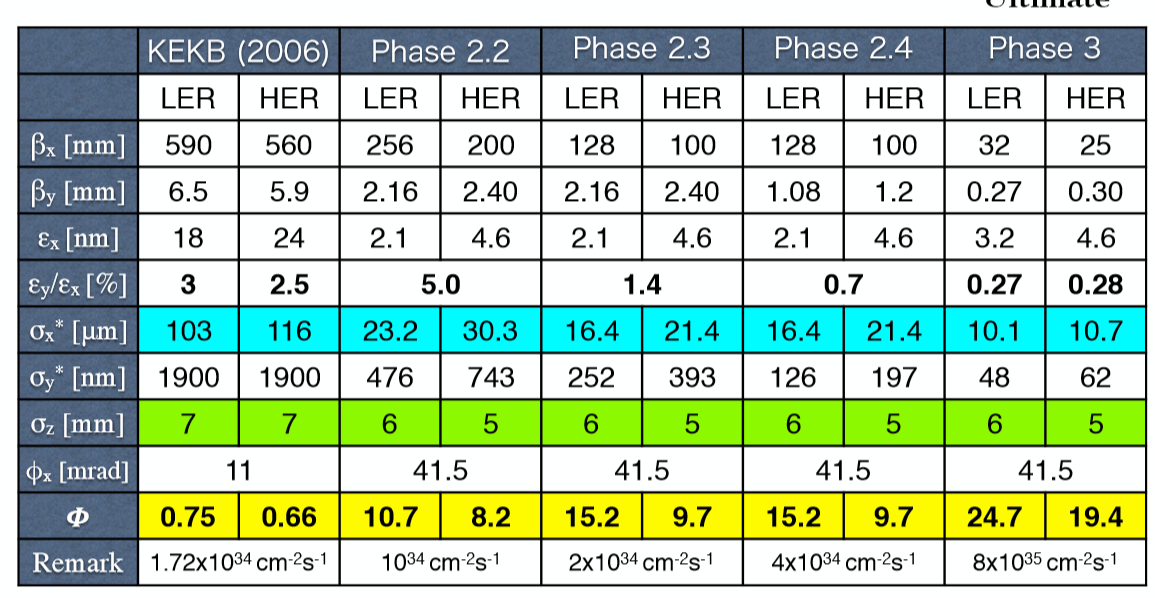 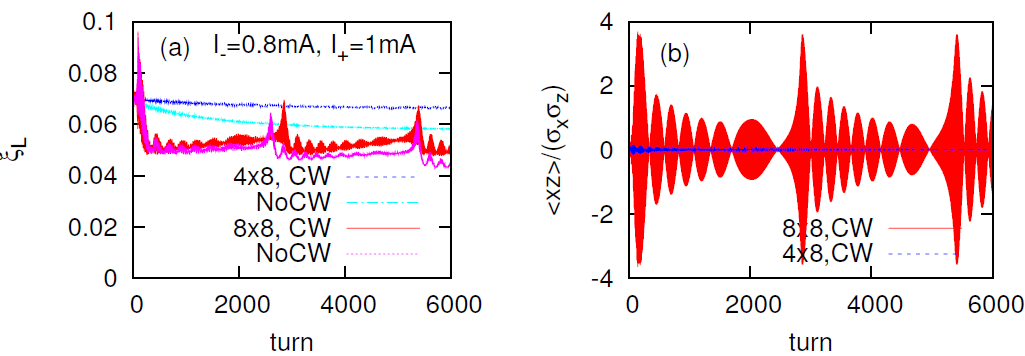 Analysis of the instability
Beam-beam eigenmode analysis. Solve eigenvalues of 1000x1000 matrix.
Eigen tune is n=nx+-Lns. Mode coupling or synchro-beta resonance is casued.
Synchrotron tune, ns(LER)=0.0247, ns(HER)=0.0280.
Number of Sidebands increases. More unstable.


strong-strong beam-beam 
   simulation.
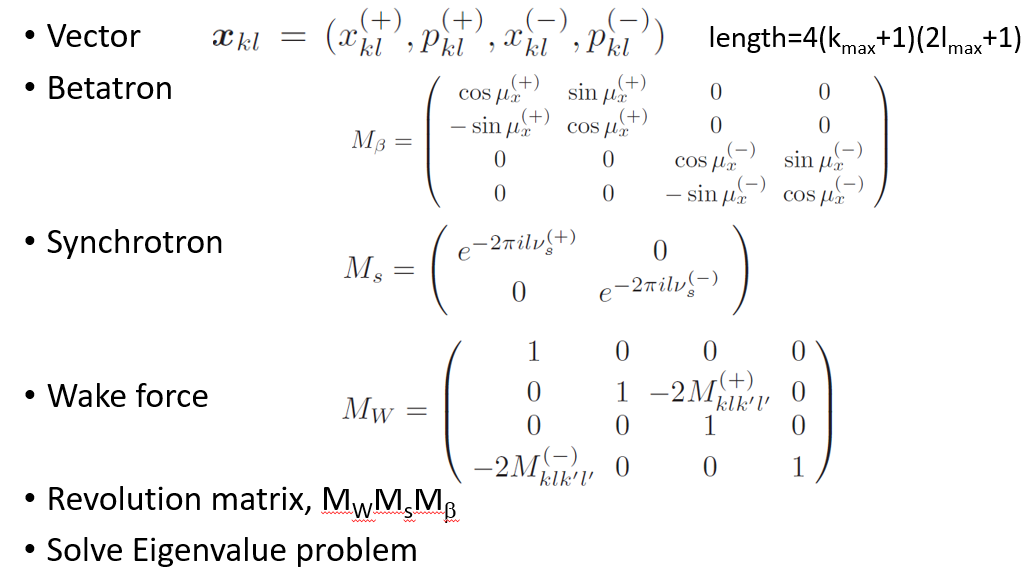 Eigen mode analysis for nx=0.53
8x8x                                                       4x8x
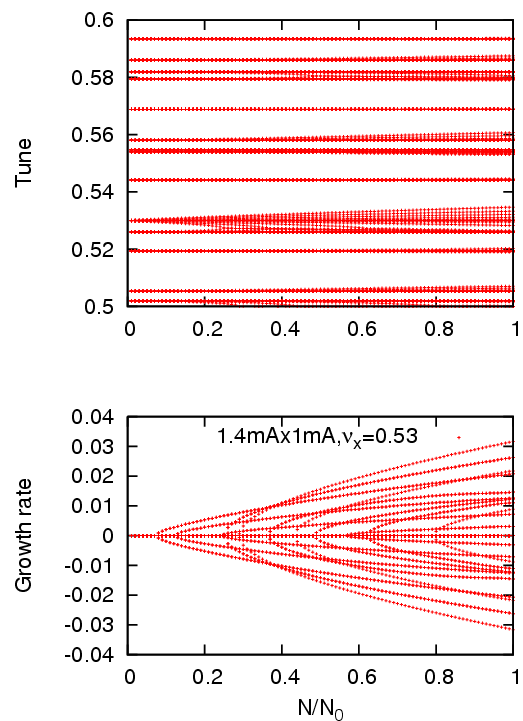 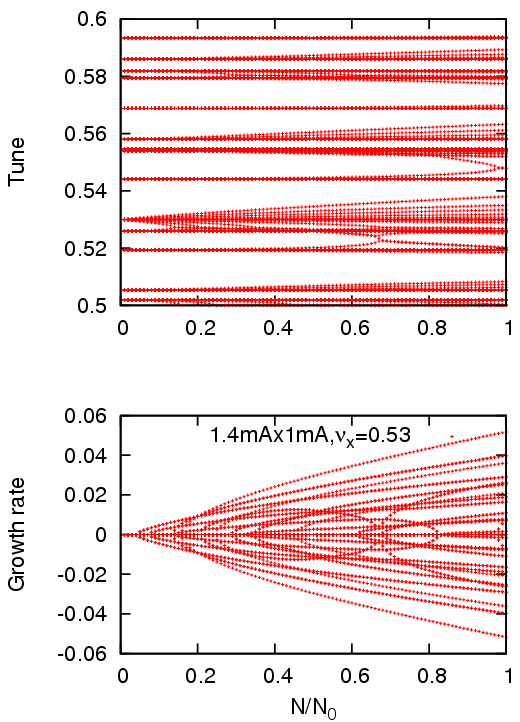 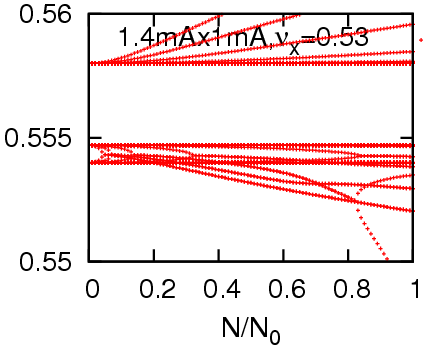 nx+ns(+)
nx-3ns(-)
skb8x8xb
Eigen mode analysis for nx=0.54
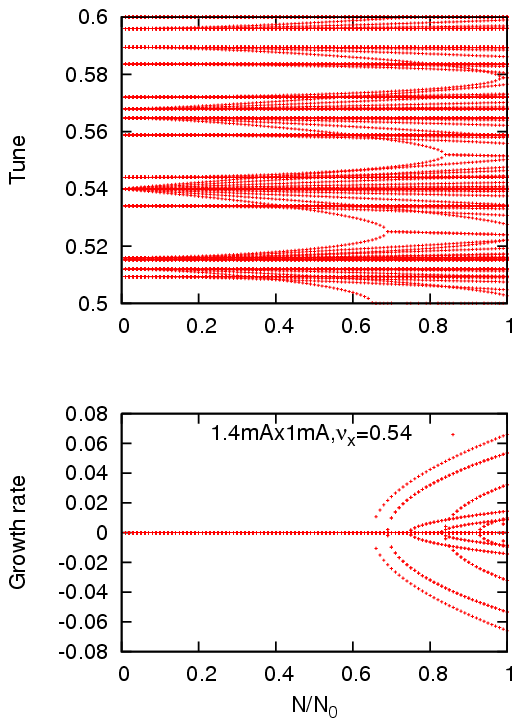 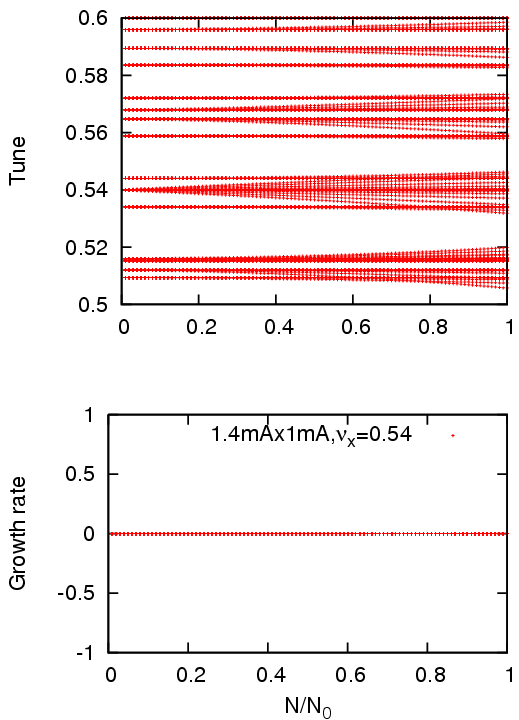 8x8x                                                       4x8x
skb8x8xc
Eigen mode analysis for nx=0.55
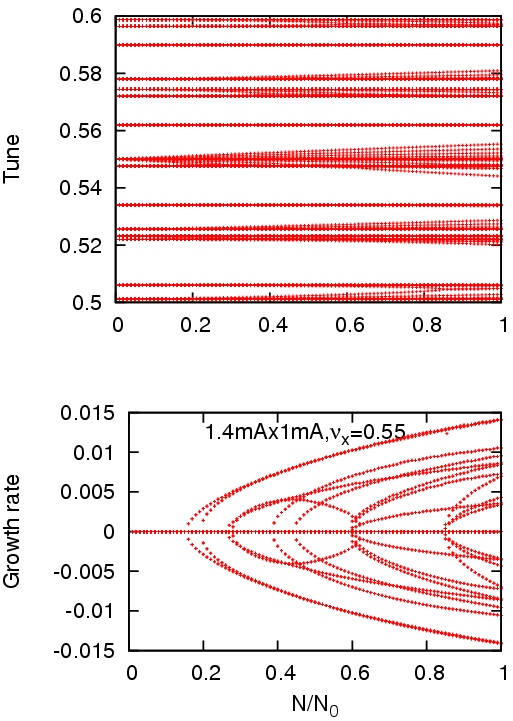 8x8x                                                       4x8x
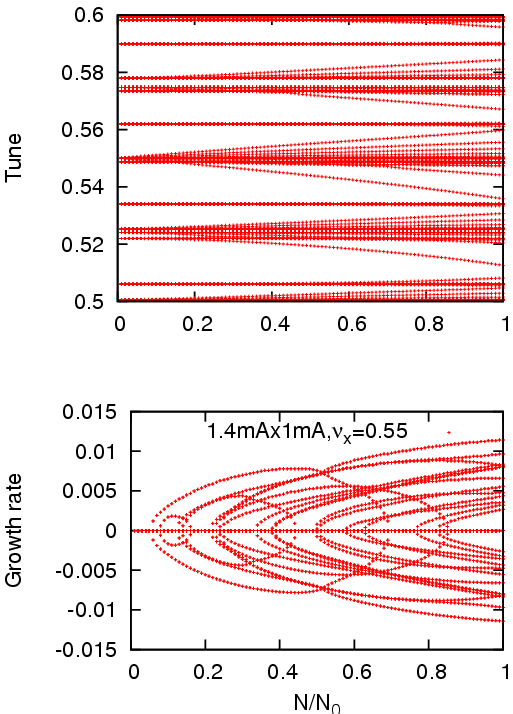 skb8x8xd
Strong-strong beam-beam simulation8x8x,    1.44mAx1.04mA, nx=0.53
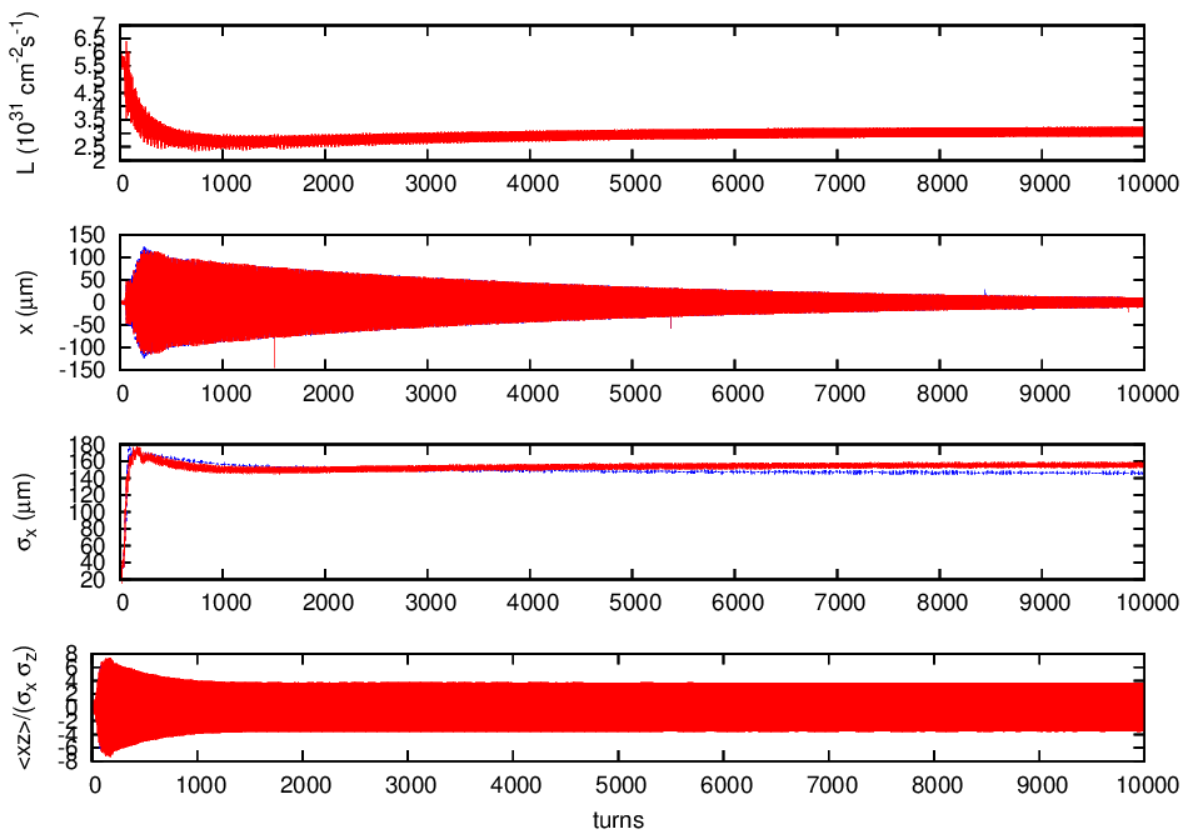 skb2a
4x8x,    1mAx0.8mA , nx=0.53
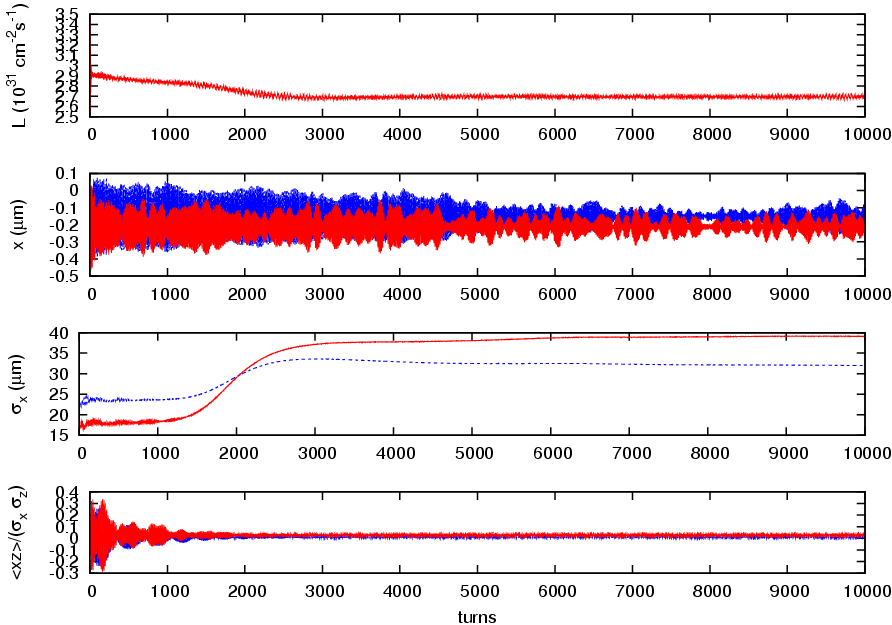 skb21b
Summary of the strong-strong simulation
I=1.44mA x 1.04mA
Horizontal emittance growth does not contribute luminosity drop in collision with a large crossing angle, when by is large.
Crab waist on in the simulation. CW-off may be serious for the horizontal emittance growth.
Summary
SuperKEKB collision starts this spring (Phase II).
Beta function is squeezed step-by-step.
From the beam dynamics, these two issues are
1. IR nonlinearity
2. Coherent beam-beam in head-tail mode
Also studies to be continued
 3. Electron cloud/ion
 4. IR linear optics
Thank you for your attention
Commissioning of KEKB
Electron cloud effect, this is not subject of this work shop. 
IP orbit/optics tuning, Dx, Dy, ay, by (waist), r1-4, hy, hy’.
Chromatic optics parameters, by, r1-4, hy.

Parametrization of one turn matrix at IP
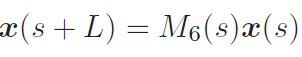 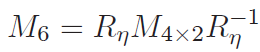 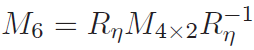 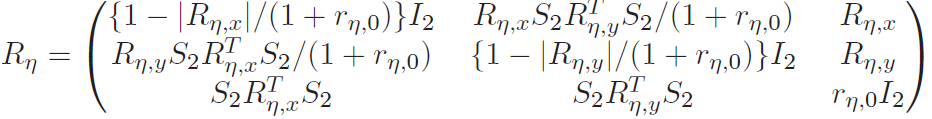 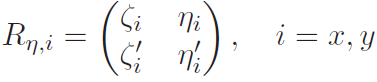 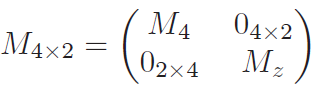